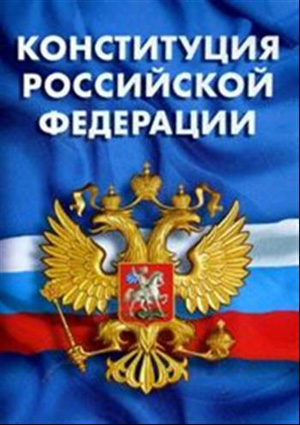 Классный час в 3 классе 
МАОУ Черемшанская СОШ-филиал Неволинская ООШ
Учитель:Кучумова Е.В.
Конституция страны — закон нашей жизни.
Государственные символы России.
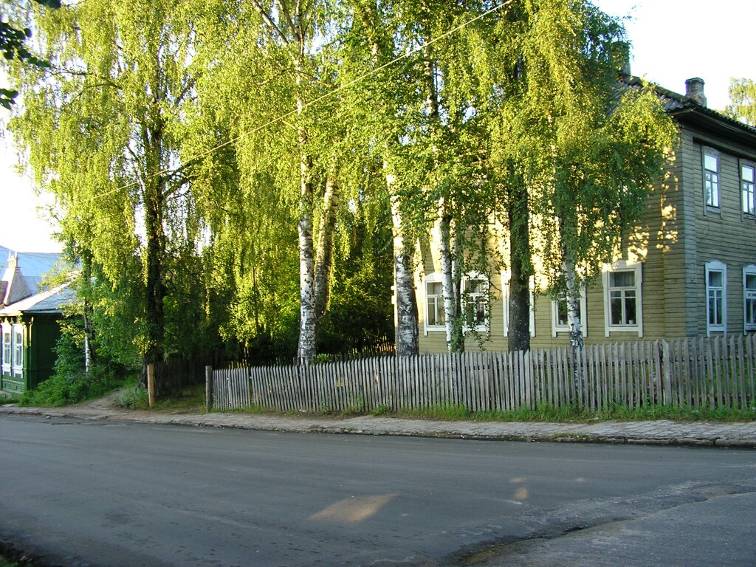 Что мы Родиной зовём?         И берёзки, вдоль которых
Дом, где мы с тобой живём,   Рядом с мамой мы идём.
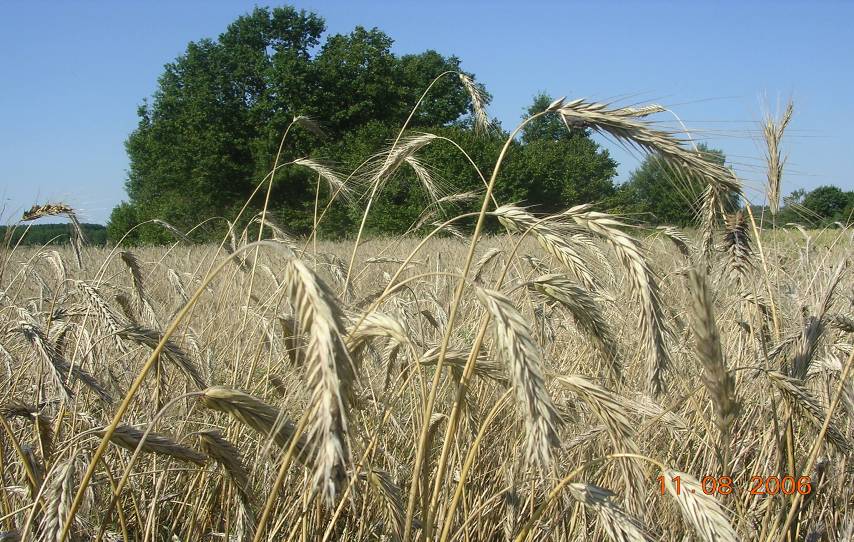 Что мы Родиной зовём?       Наши праздники и песни,
Поле с тонким колоском,      Тёплый вечер за окном.
1 остановка «Что такое конституция и для чего она нужна»
Много, много лет назад,
 Как нам люди говорят,
 Был придуман Он -
 Конституции Закон,
 И с тех пор за годом год
 Его чествует народ,
 За мораль и за порядок,
 И не страшен нам упадок,
 Кто законы соблюдает,
 Тот, конечно, уважает
 Конституцию, страну,
 Родину свою одну!
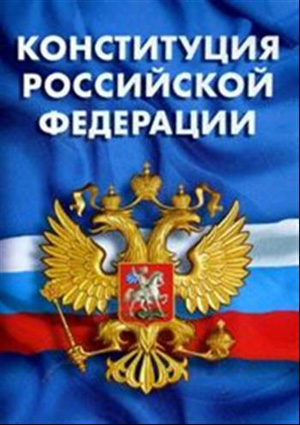 Что такое Конституция?
Конституция – (от лат. установление) – основной закон государства.
 Конституция определяет:
Основы государственного и
    общественного строя;
Систему органов власти,
    порядок их образования и
    деятельности;
Права и обязанности граждан.
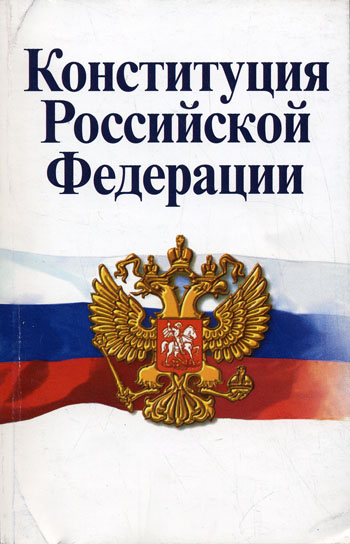 Конституция РФ
2 остановка «Мои права и обязанности- гарантированы конституцией»
Права ребёнка надо знать,
Не только знать,
Но соблюдать,
Тогда легко нам будет жить,
Играть, дружить и не тужить!
Посмотрим видеофильм 
«Я и семья, мои права»
3 остановка «В гостях у сказки»
Определим, 
права каких героев сказок нарушаются
В какой сказке нарушено право 
на  неприкосновенность  жилища?
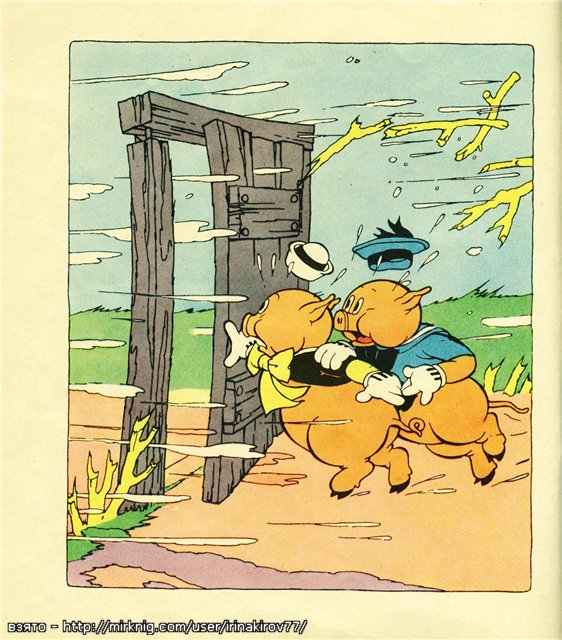 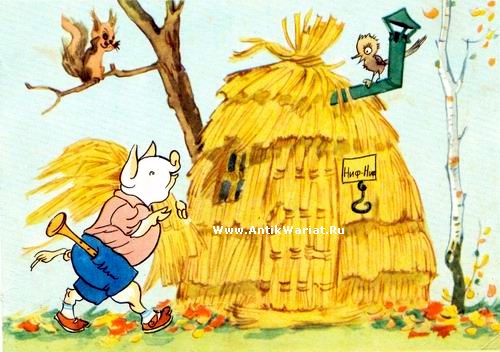 В какой сказке и кто нарушал право
 на свободу и свободный труд за 
вознаграждение, 
держал кукол в рабстве?
У какой известной сказочной героини
 нарушено право на отдых, 
разумное ограничение рабочего времени?
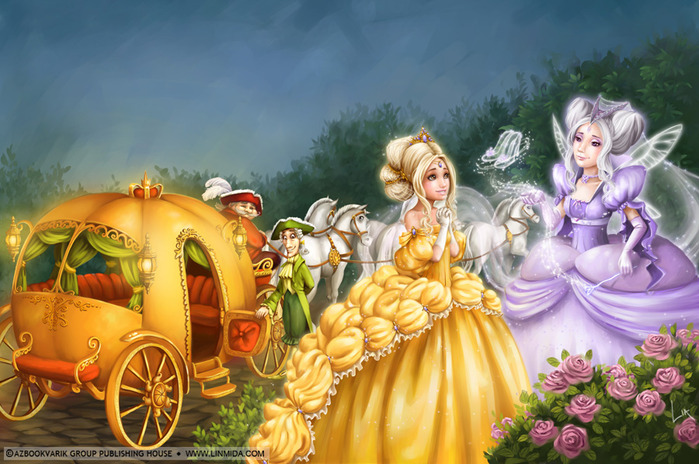 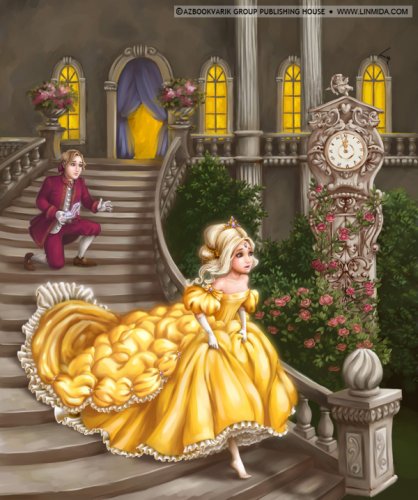 4 остановка «Символы Российской Федерации»»
А знаете, с чего начинается Конституция?
На первой странице Конституции – гимн нашей страны. Гимн – это главная песня страны, которая звучит на всех главных событиях страны.  А как нужно слушать гимны? 
Прослушаем гимн нашей страны.
Гимн
   России
1.Россия - священная наша держава,Россия - любимая наша страна.Могучая воля, великая слава -Твое  достоянье на  все  времена!Припев:Славься, Отечество наше свободное,Братских народов союз вековой,Предками данная мудрость народная!Славься, страна! Мы гордимся тобой!
2.От южных морей до полярного краяРаскинулись наши леса и поля.Одна ты на свете! Одна ты такая -Хранимая Богом родная земля!Припев:
3.Широкий простор для мечты и для жизниГрядущие нам открывают года.Нам силу дает наша верность Отчизне.Так было, так есть и так будет всегда!Припев:
Музыка - Георгия Александрова, новый текст - Сергея Михалкова.
Герб  России
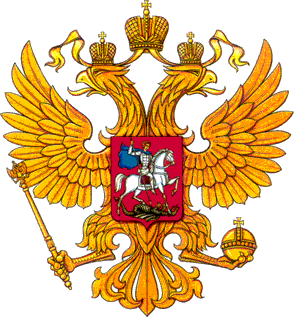 У России величавой
На гербе орёл двуглавый,
Чтоб на запад на восток
Он смотреть бы сразу мог.
Сильный, мудрый он и гордый.
Он – России дух свободный.
Флаг   России
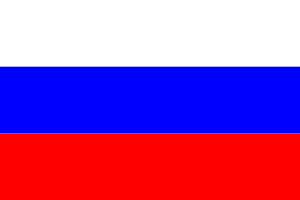 Белый цвет – берёзка.
Синий - неба цвет.
Красная полоска-
Солнечный рассвет.
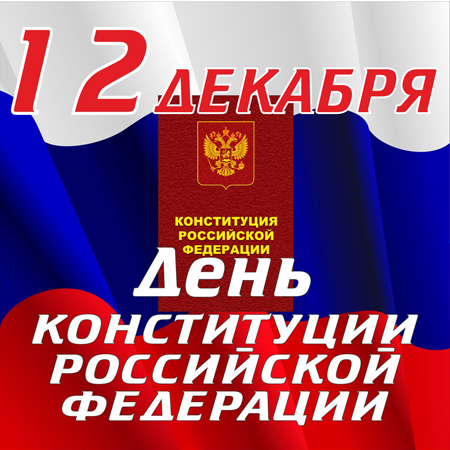 5 остановка
Вспомним
 государственные 
праздники
Подведём итог классного часа
1. Что такое Конституция? 
2. Где записаны права и обязанности граждан России?
 3. Когда была принята новая Конституция? 
4. Какие государственные символы России?